طبقة الاوكتاهايدرا
وتتكون من ايون مركزي(الالمنيوم ) تحيط به ست ذرات من الهايدروكسيل وترتبط وحدات الاوكتاهايدرا من خلال الاوكسجين.
تنقسم وحدات الاوكتاهايدرا 
*وحدات ثنائية الاوكتا هايدرا :
في هذه الوحده يكون الايون المركزي
 هو ايون ثلاثي التكافؤ(الالمنيوم )
وبالتالي يحتاج البناء الى معادلة
 الشحنات ايونين من الألمنيوم فقط وبهذا يكون ثلثي مواقع الاوكتاهايدرا فقط مشغولة والثلث الباقي يكون فارغا مثل معدن الجبسايت
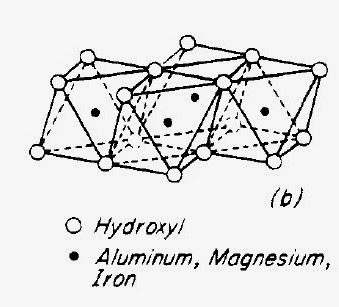 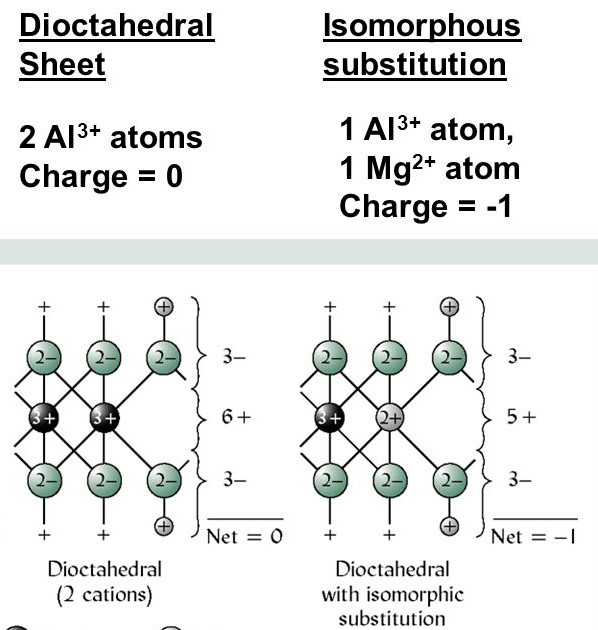 *وحدة ثلاثية الاوكتاهايدرا وتسمى بطبقة البروسايت ويكون الايون المركزي ثنائي التكافؤ(المغنيسيوم) وبذلك يحتاج البناء الى ثلاثة ايونات اي ان جميع مواقع الاوكتاهايدرا مشغوله بايون المغنيسيوم
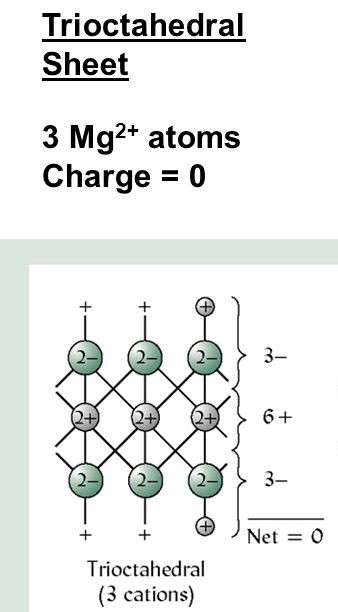 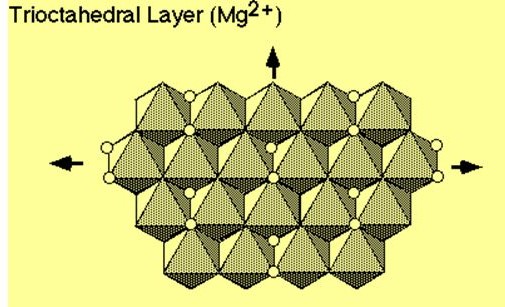 مصادر الشحنة